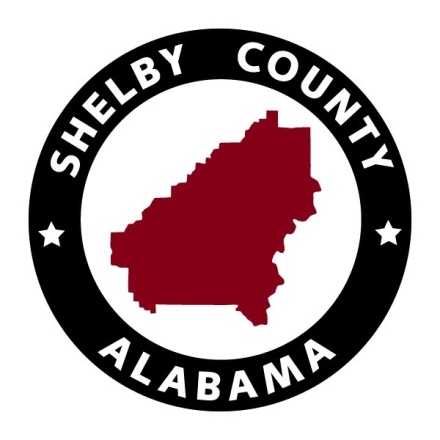 Shelby County EMAHub Harvey, Supervisor
LEPC:Local Emergency Planning CommitteeLocal RelationshipsLocal Success
Amendments to the Emergency Planning and Community Right-to-Know Act (EPCRA) – America’s Water Infrastructure Act: A Guide for SERCs, TERCS and LEPCs 

						(March 2019)
New Risk Assessment and Emergency Response Plan Requirements for Community Water Systems 				(March 2019)
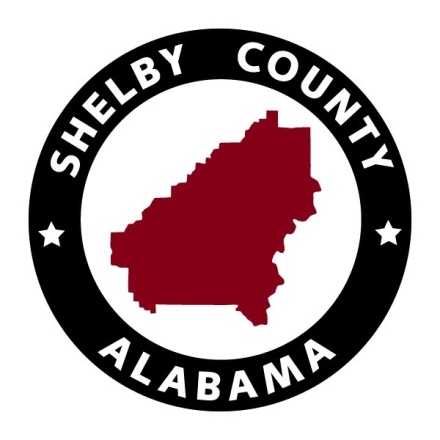 Shelby County EMAema.shelbyal.com(click LEPC on left, all documents)205-669-3999